GROSLAY
14 septembre 2025
BROCANTE
organisée par 
le Comité des Fêtes
En partenariat avec la ville de Groslay
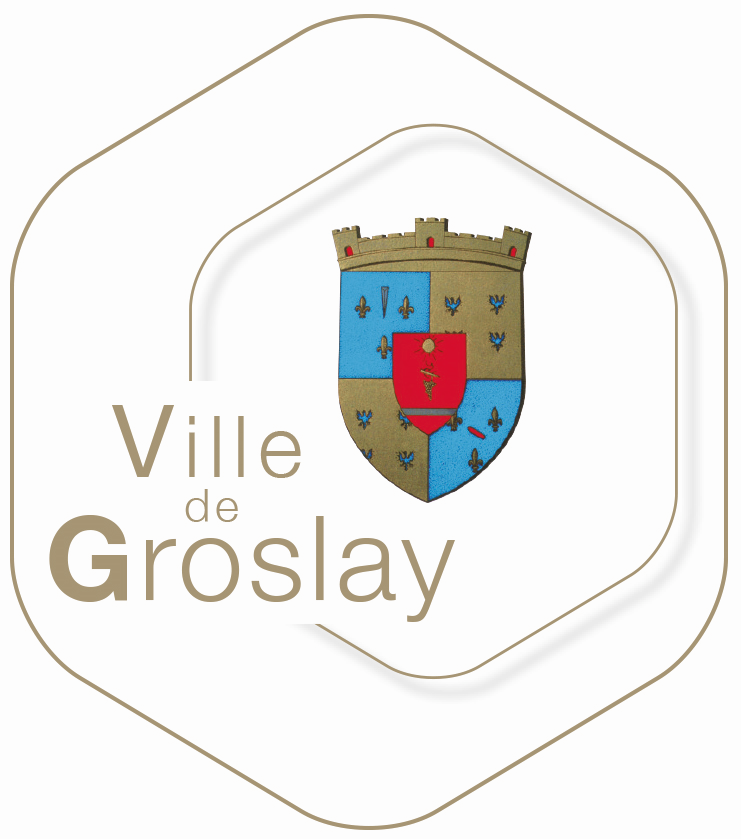 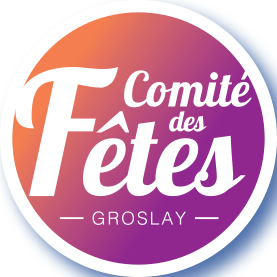 Comité des Fêtes- 21, rue du Général Leclerc
95410 GROSLAY
Attestation sur l’honneur
Je soussigné(e) 
NOM : __________________________
Prénom : _______________________
Né(e) le : _______________ à :  ______________________
Domicilié(e) :  ____________________________________
Code Postal : _____________________________________      
Ville : ___________________________
participant non professionnel à la vente au déballage désignée ci-dessus, déclare sur l'honneur :
 n'avoir participé dans l'année à aucune autre vente de même nature.
 avoir participé à une seule autre vente dans l'année de même nature. 
A                                   , le :

Je déclare également sur l'honneur que les marchandises proposées à la vente sont des objets personnels et usagés.

Fait à Groslay, 						Signature
Le